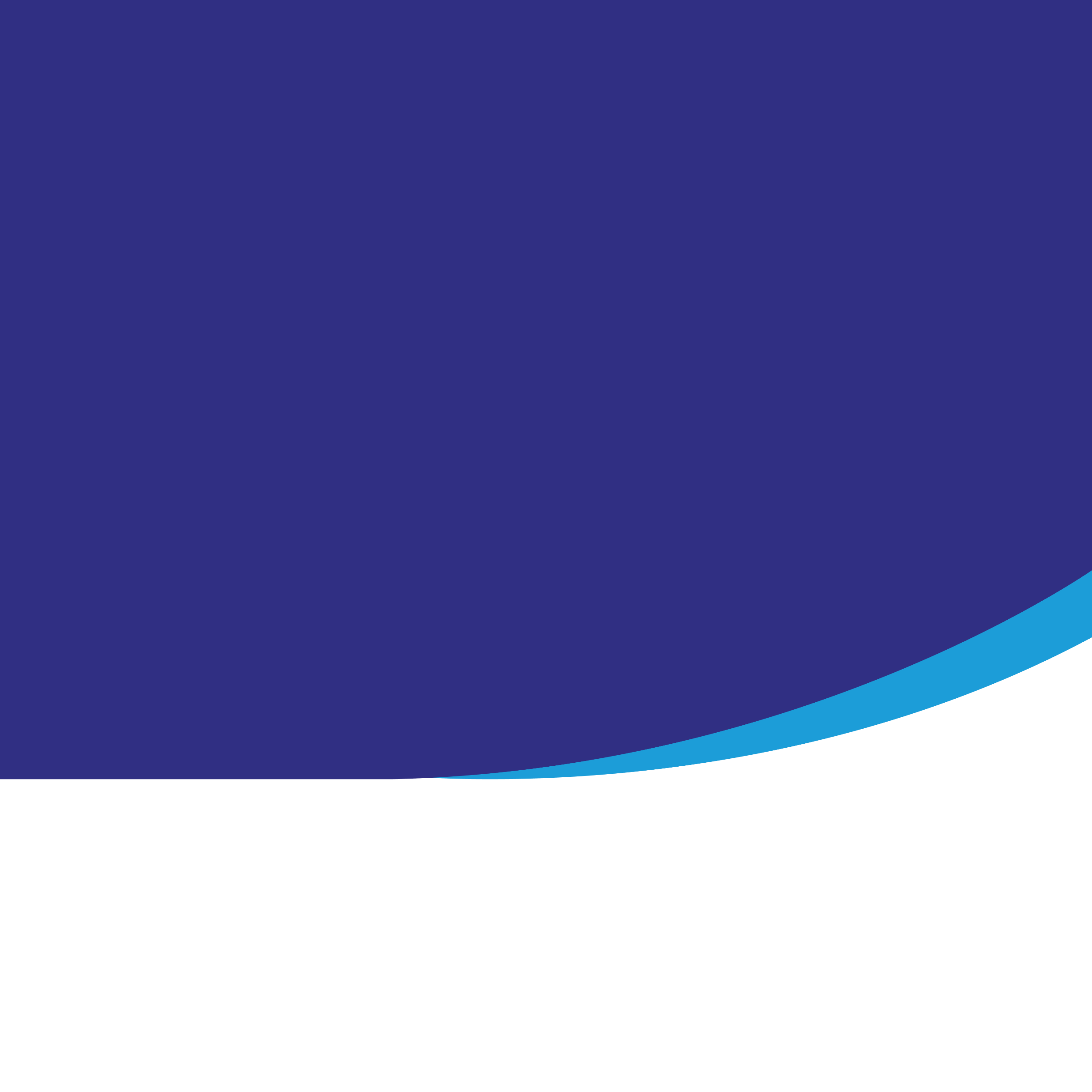 We are ready to talk business
lets connect
Co-located with:
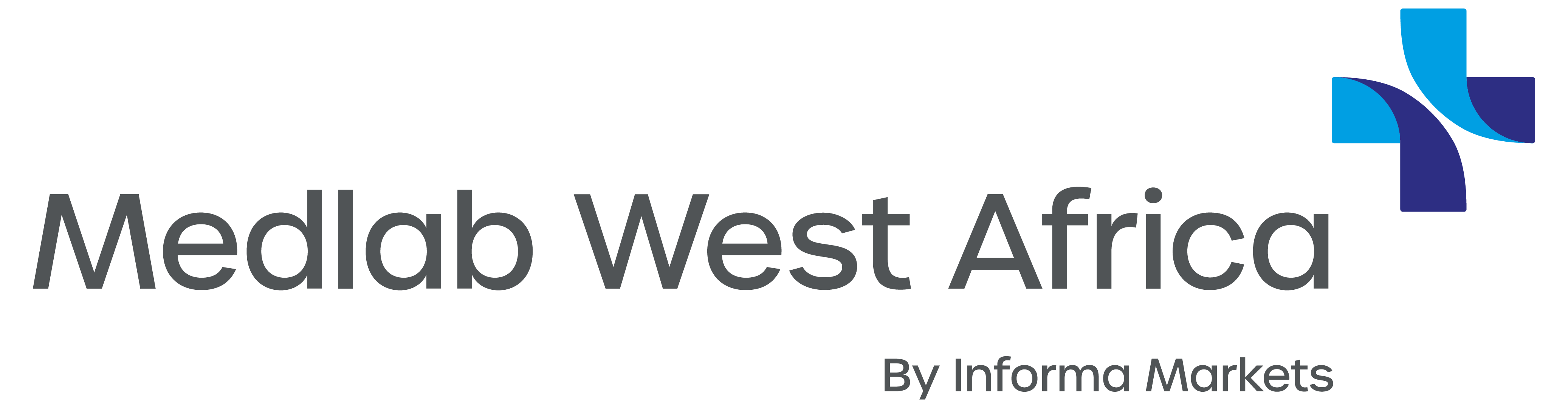 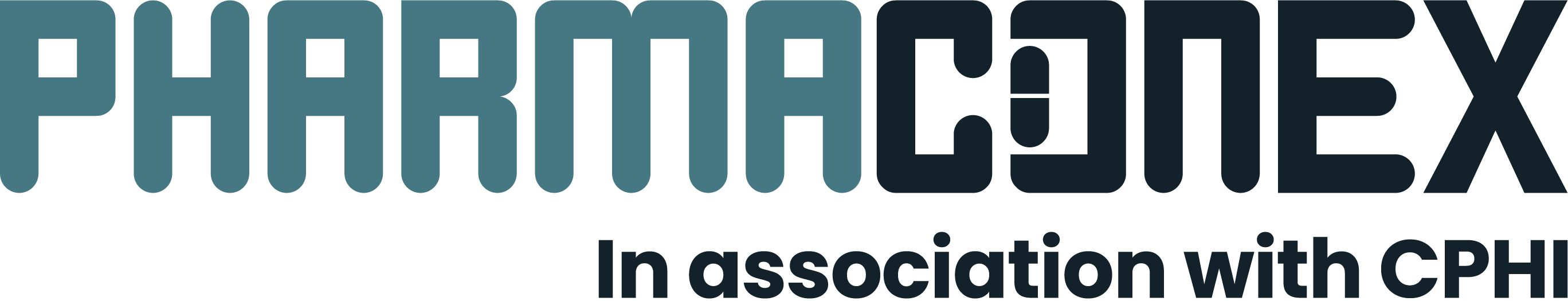 22-24 April 2024 | Landmark Centre Lagos, Nigeria